青岛版七年级数学上册第1章 
基本的几何图形
线段、射线和直线
第2课时
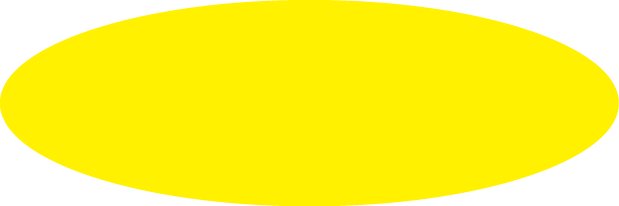 WWW.PPT818.COM
学习目标
1、加深对线段、射线、直线的理解，能按要求画出直线、射线和线段；
2、知道点与直线的两种位置关系，并会判断；
3、了解两点确定一条直线的事实，认识两条直线相交的位置关系；
4、能用实例和操作，验证两条直线相交，只能有一个交点。
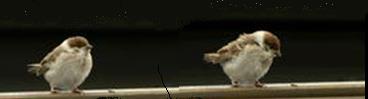 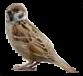 C
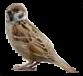 A
B
D
自学实验与探究(1)
如图是高压电线和几只麻雀。如果将电线看做直线，把麻雀看做点，那么一个点与一条直线有几种位置关系？
点在直线上（直线经过点）
结论：点与一条直线的位置关系
点在直线外（直线不经过点）
试一试：
a
1.如图所示，根据图形填空：
（1）直线a经过点                ，但不经过点                。
（2）点A既在直线               上，又在直线                上。
（3）点B在直线                  上，但在直线                 外。
A
b
A、C
B
D
C
B、D
a
b
b
a
B
A
A
自主探究实验与探究(2)
过一点能画几条直线？过两点能画几条直线？试一试
结论：经过一点可以画无数条直线。经过两点能且只能画一条直线，也就是说两点确定一条直线。
Ｂ
A
直线的基本性质：
在纸上画出一点A和B,过一点A你能画出几条直线?
过A、B两点画直线,你又可以画几条？
经过两点有一条直线，并且只有一条直线。
或简述为：
两点确定一条直线。
实战应用：
1，想把一根木条固定在墙上，至少几个钉子，为什么？
2，如何栽一行笔直的树树
以上实例操作的理论依据是_____________________.
过两点能且只能画一条直线
3.举出生活中“两点确定一条直线”的实际例子.你还能举出实例吗？
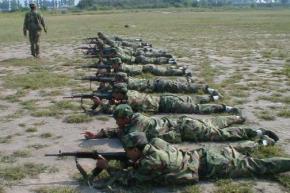 自主探究：实验与探究(3)
如果两条直线经过同一个点，就称这两条直线相交 ，这时两条直线有唯一的公共点。这个公共点叫做它
们的交点。在图中，直线AB与CD相交，点O是它
们的交点。
A
D
O
C
B
挑战自我：
平面上的2条直线，最多有1个交点；3条直线，最多有3个交点；4条直线，最多有几个交点？画一画。
如果平面上有5条直线，最多有几个交点？
你发现了什么规律？与同学交流。
1个
(1+2)个
(1+2+3)个
(1+2+3+4)个
1+2+…+(n-1) +n
n(n+1)/2
平面上的n条直线，最多有_______  个交点；
A
B
C
l
A
B
m
达标检测：
一选择：
1.如图,下列语句表述错误的是（       ）
A、点A在直线m上
B、直线  l 经过点A
C、点B在直线  l  上 
D、直线 m和直线 l 相交于点O
2.如图，看图填空：
（1）点A在直线BC_____.
（2）点C在射线BC_____.
（3）点B是线段BC的一个_____.
外
上
端点
3.下列说法中正确的有（     ）个
①.延长直线AB； ②.延长线段BA； ③.延长射线OA；
④.反向延长射线OA；   ⑤.反向延长线段AB；   ⑥.作直线AB = CD
A.1         B.2       C.3          D.4
4.平面内三点可确定直线的条数是（          ）
A. 1条	B. 2条  	C. 3条	     D. 1条或3条
C
D
5.下列图形能相交的是（          ）
D
A
B
C
D
A
B
C
6.下列说法正确的是（    ）
A、两点确定两条直线
B、三点确定一条直线
C、过一点只能作一条直线
D、过一点可以作无数条直线
D
二.如图，看图填空：
（1）点A在直线BC_____.
（2）点C在射线BC_____.
（3）点B是线段BC的一个_____.
外
上
端点
A
A
B
B
A
C
B
D
D
C
D
C
三解答：
黑板上有A, B, C, D四个点，过其中的每两个点画一直线，小莹说能画出6条直线小亮说不一定，说说你的看法，与同学交流。
谈收获：
今天我们学习哪些主要内容？
还有什么困惑？
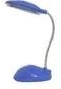 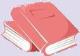 作业：
课本P17页2、3、4、5
思考：
课本P18页7、8两题
谢 谢！
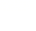